Live Interaction
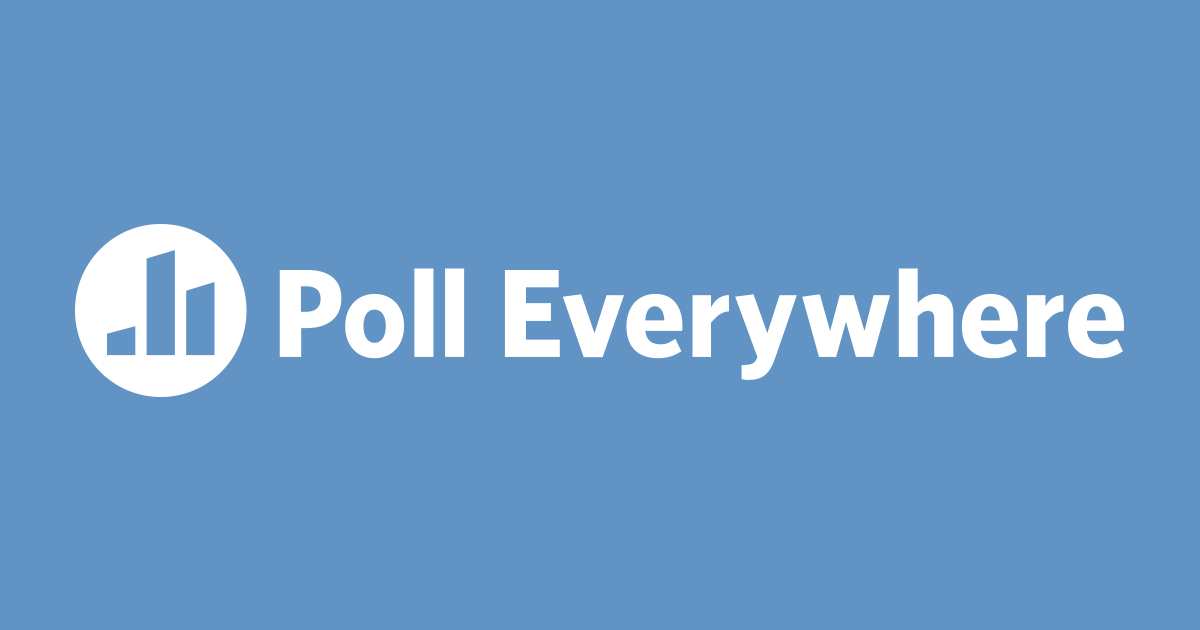 PRESENTER
Dr. Saba Anees
Assistant Professor in Educational Studies
Department of Education (ITEP)
Central University of Kerala
Outline of the session
After the completion of the session, the audience will be able:
To know about the Poll Everywhere ICT tool
To understand the scope of using Poll Everywhere in teaching & learning
To sign up for Poll Everywhere
To explore the various features like creating MCQs, word cloud, questions & answers, clickable image, survey, open-ended question, competition etc. of Poll Everywhere
To apply Poll Everywhere at different platforms like PPTs and Google Slides
What is Poll Everywhere?
Poll Everywhere is an online interactive polling platform that allows the audience to respond in real-time to questions displayed by the presenter. 
It is a web-based polling platform for audience participation. Users create activities through a simple web interface and can embed them directly into PowerPoint or Keynote. 
It is also a student engagement tool for K-12 and higher education institutions that allows students and educators to communicate during lectures.
Where to use it in teaching-learning process?
Students can vote on polls through a smartphone, tablet, computer, or text message. 
Some ways you can use Poll Everywhere in your class: 
Create live polls and quizzes in classes
Take attendance in classes 
Collect anonymous responses to questions 
Create icebreaker questions 
Gauge student interest and opinion 
Check for student understanding
Why to use it?
To enhance student engagement in the online classes
It is a student centered approach
It reaffirms outcome based learning
It support formative assessment 
Real-time responses can be used for designing further teaching strategy
How to use it?
Sign up 
Design your activities
Activate/deactivate your activities
Share/download the responses
Invite other presenters
Incorporate poll in your presentations through PPT/google slides
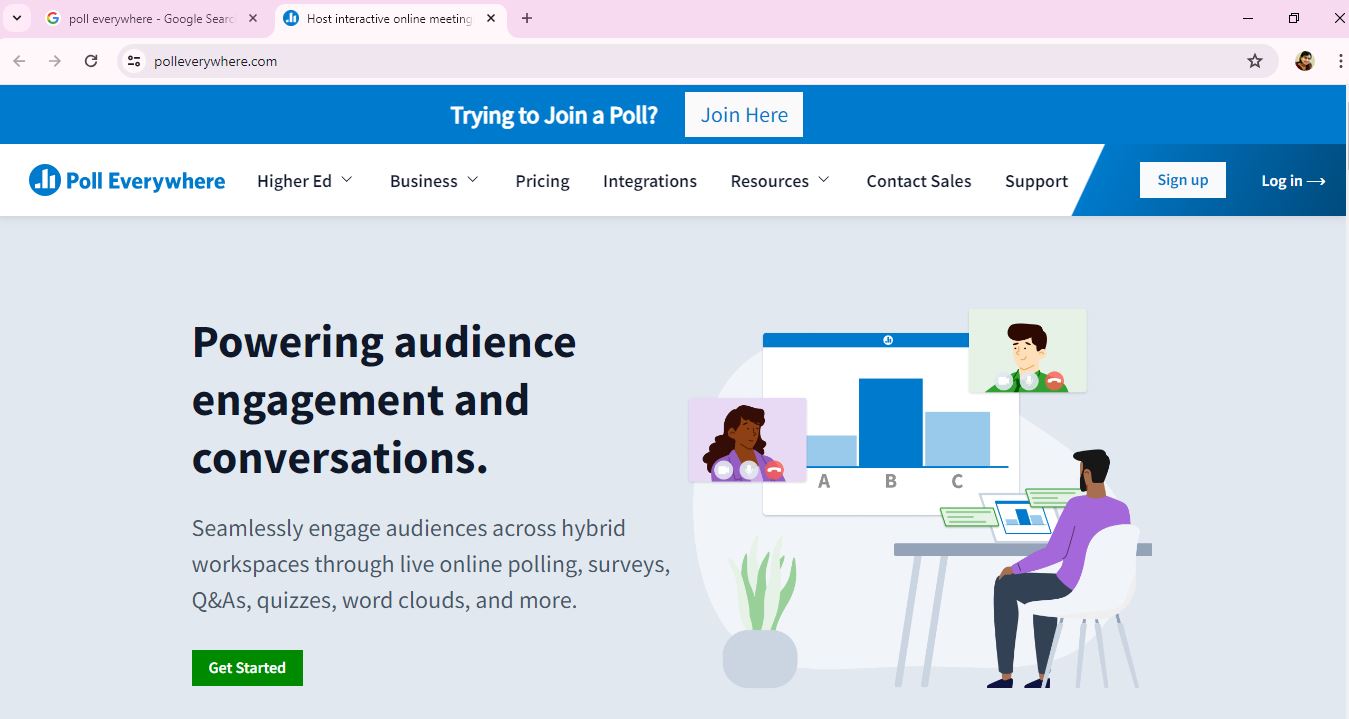 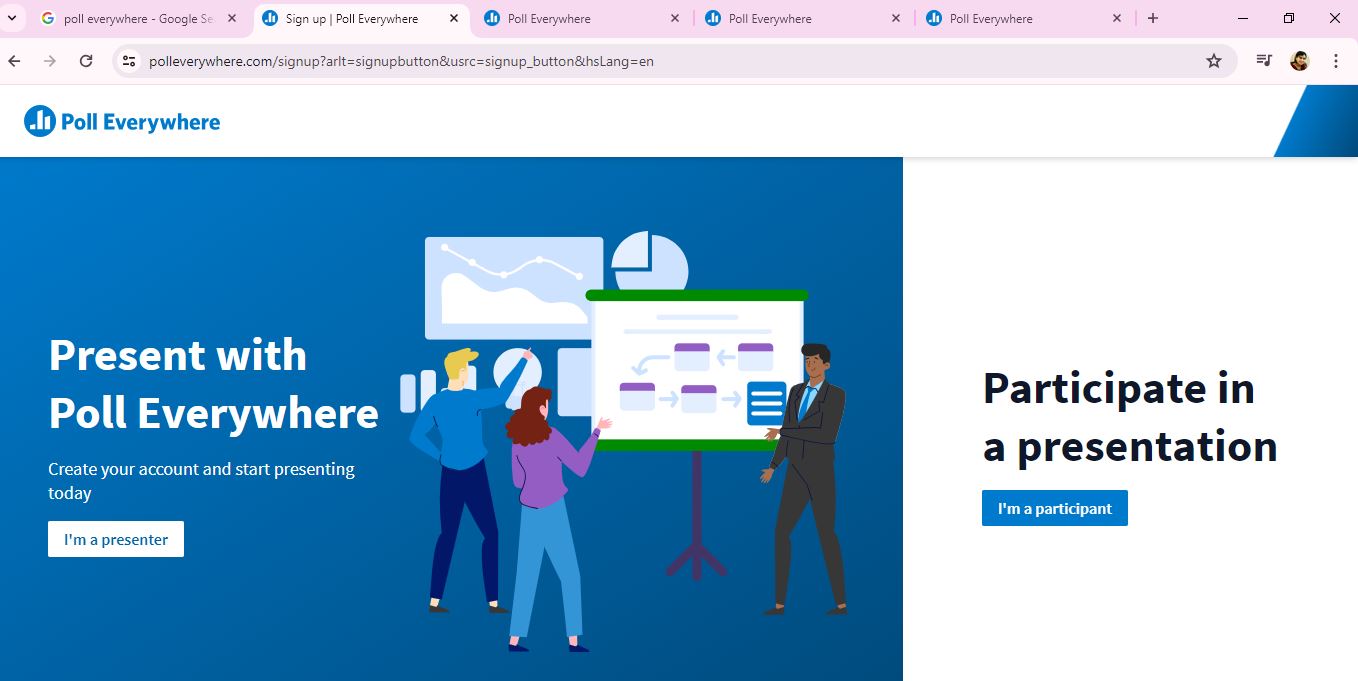 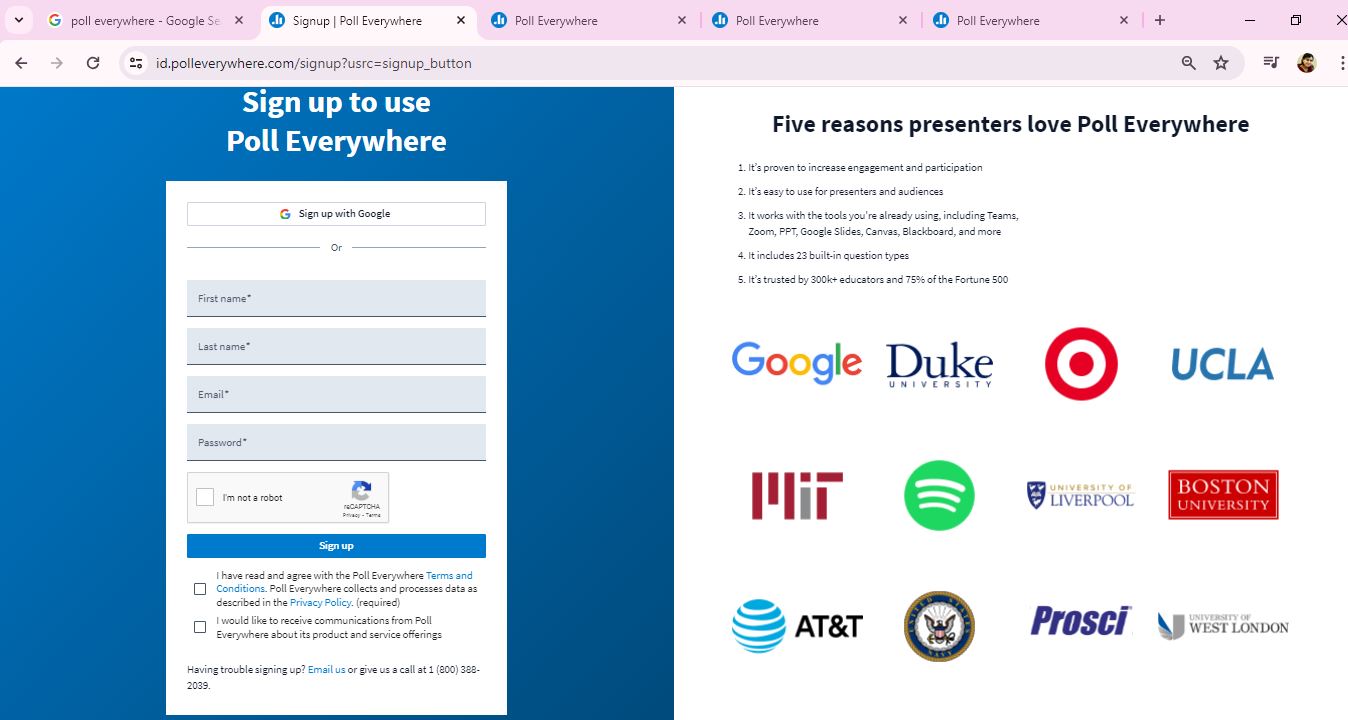 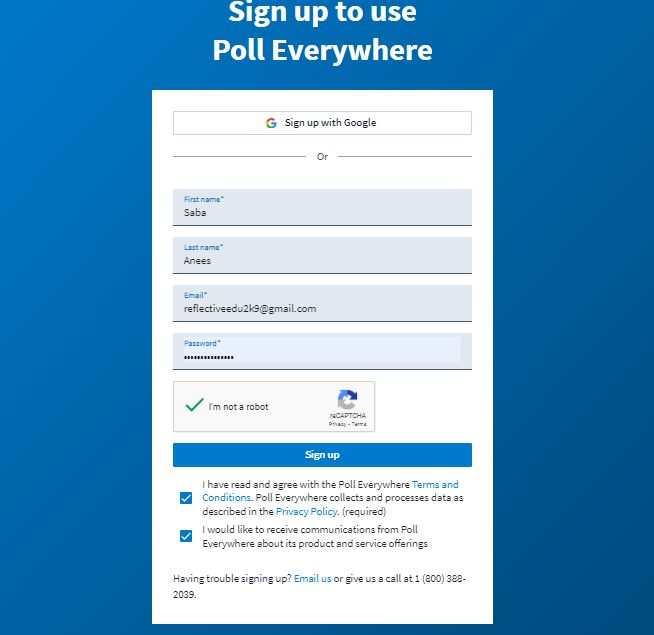 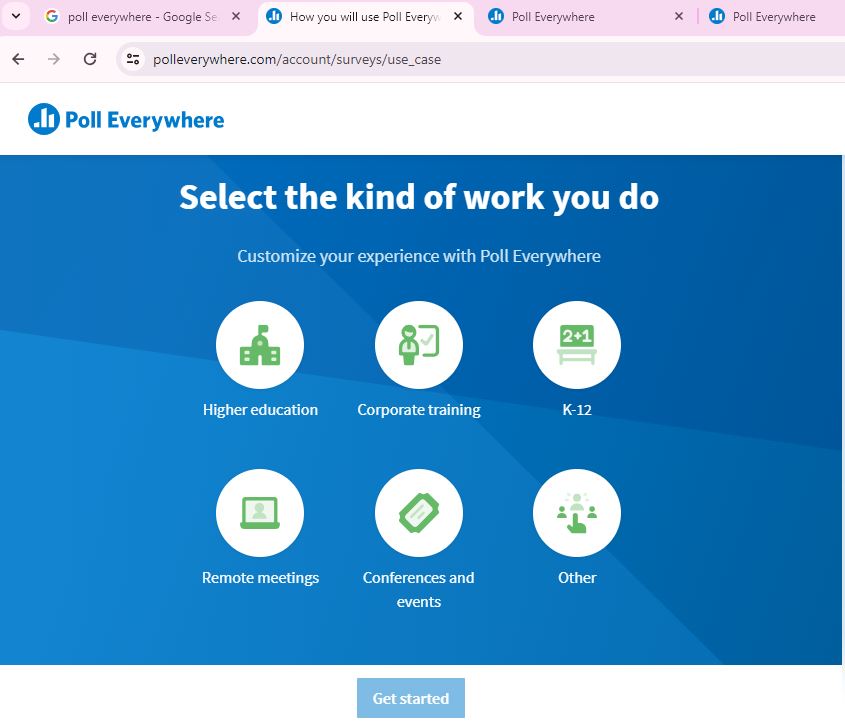 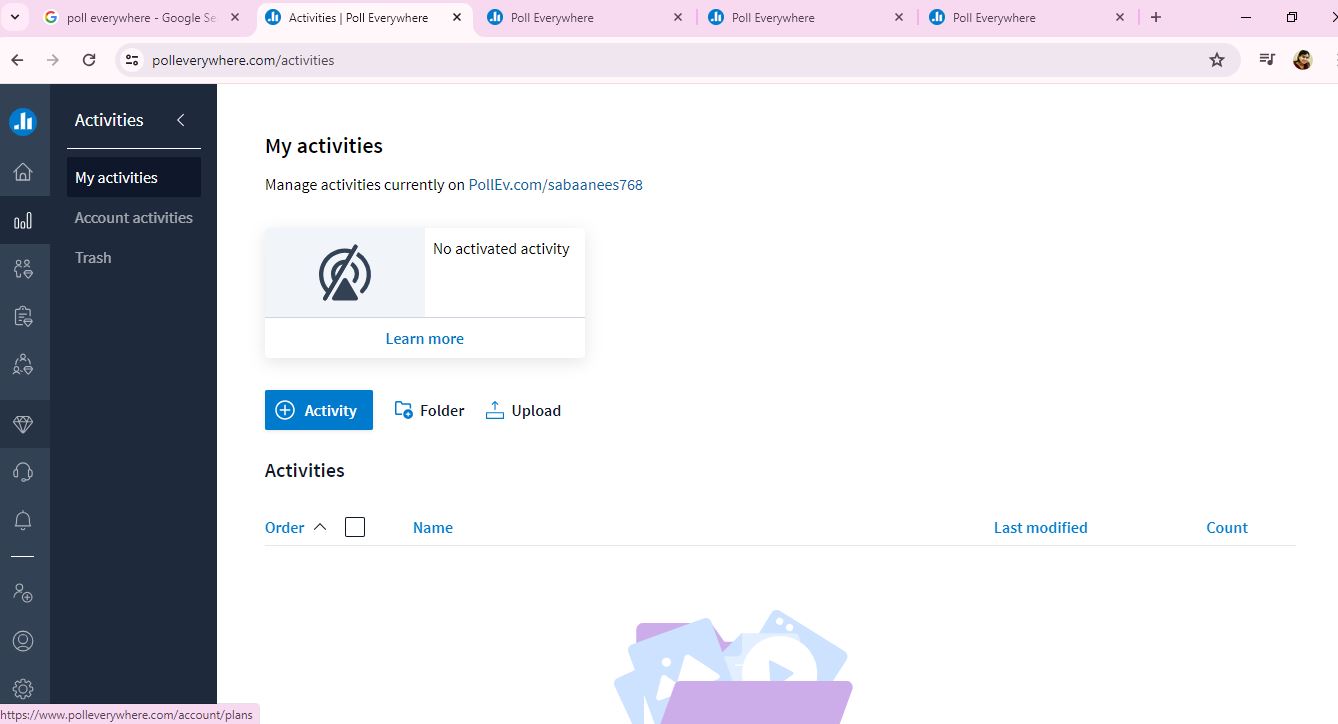 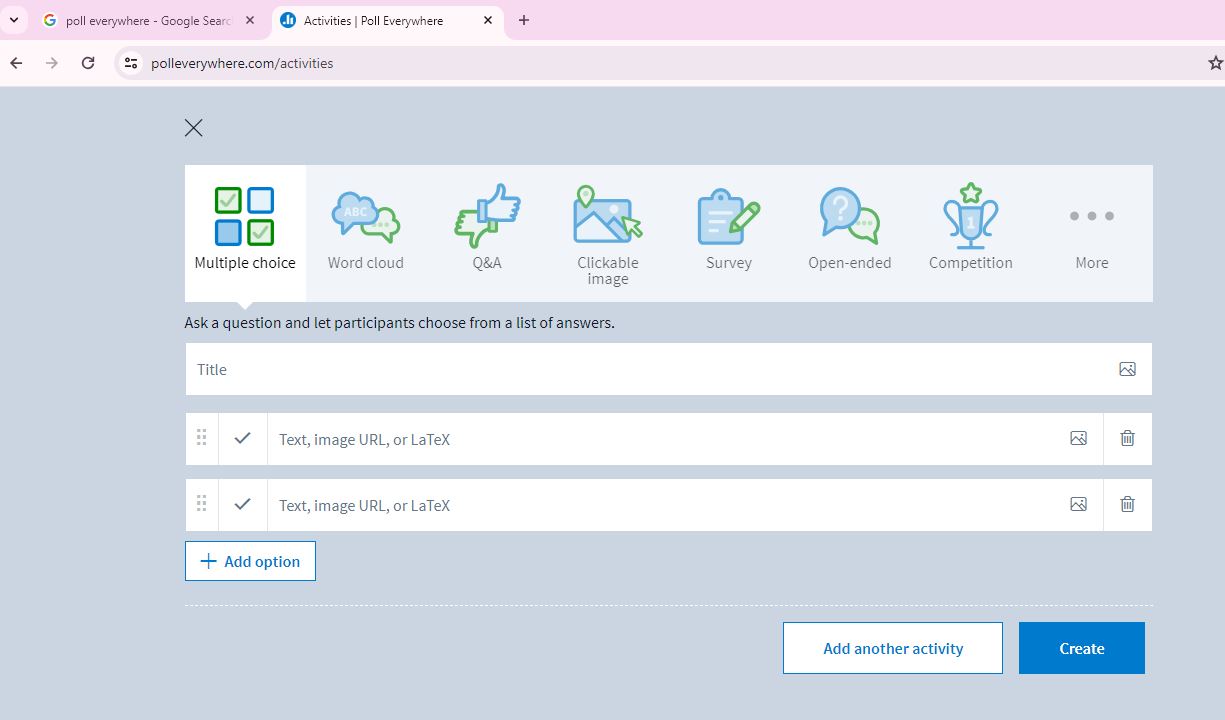 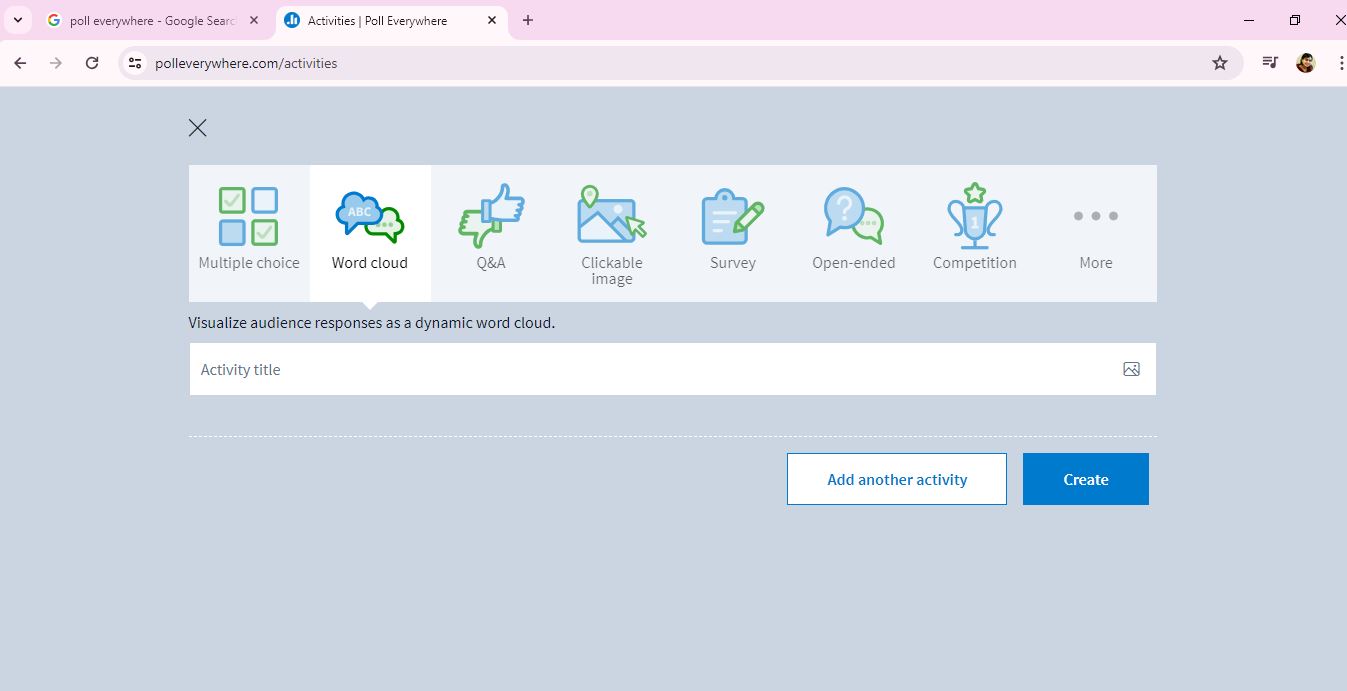 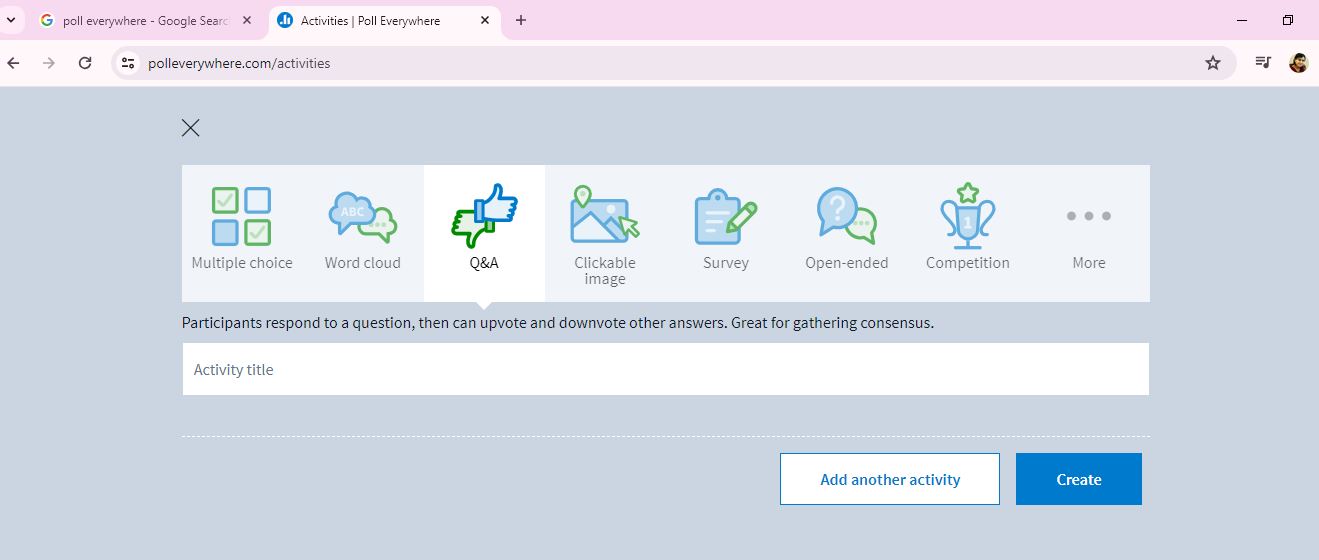 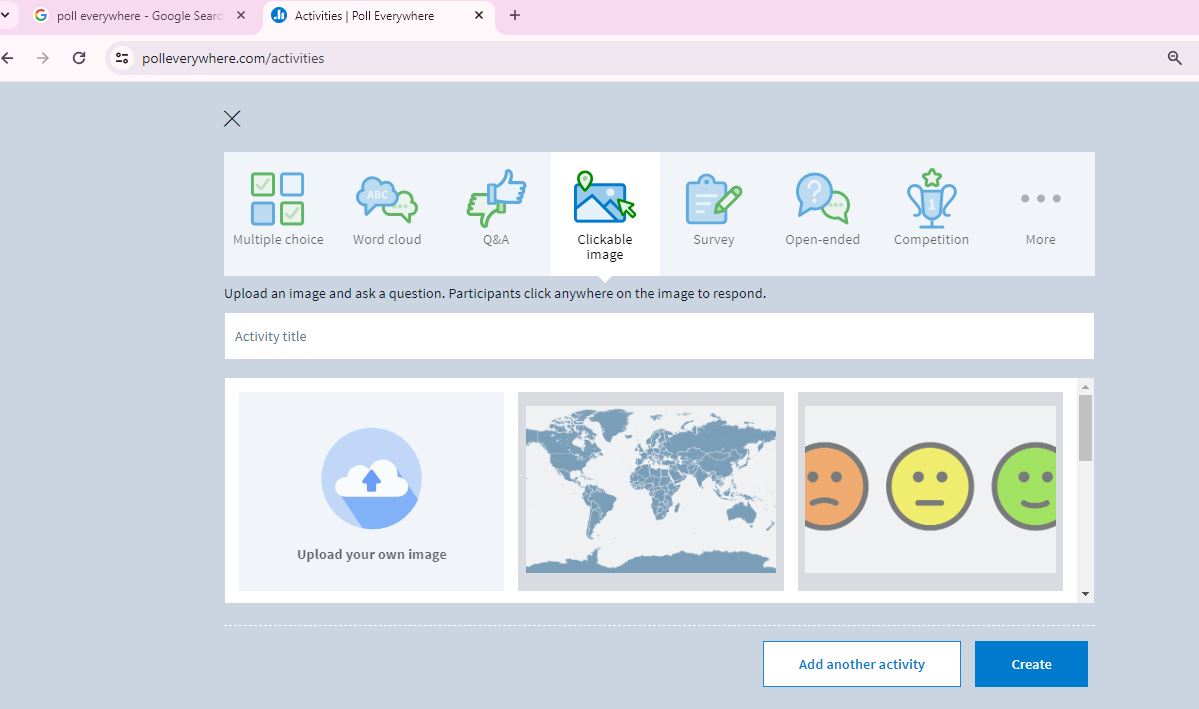 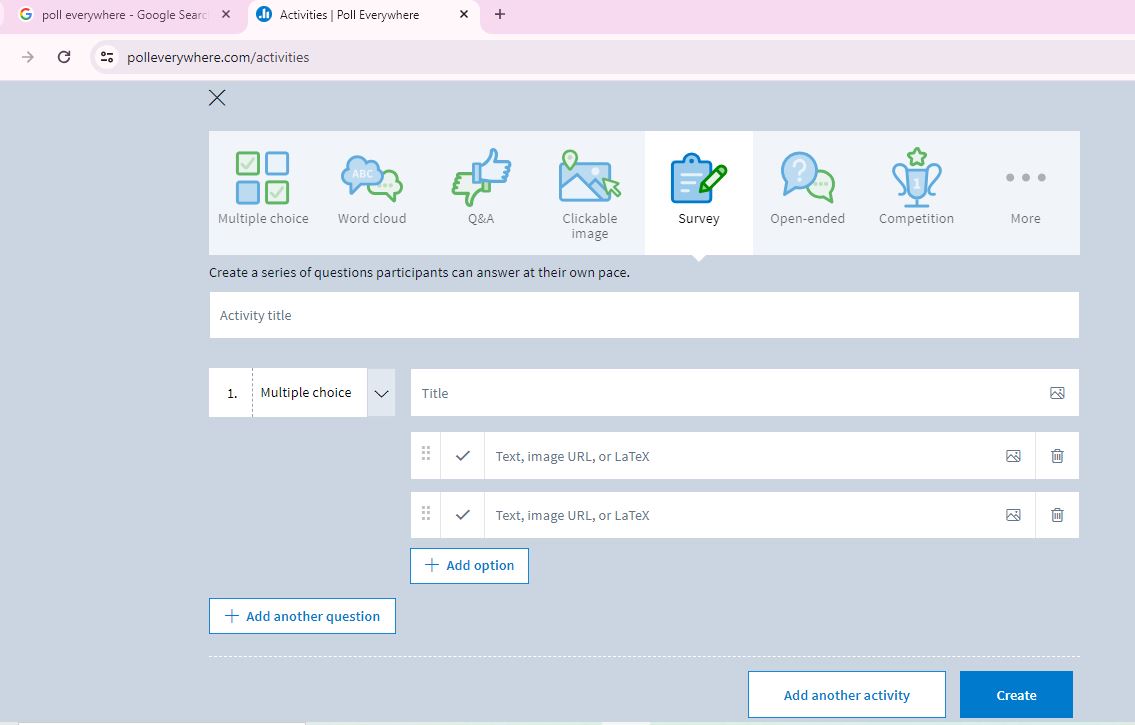 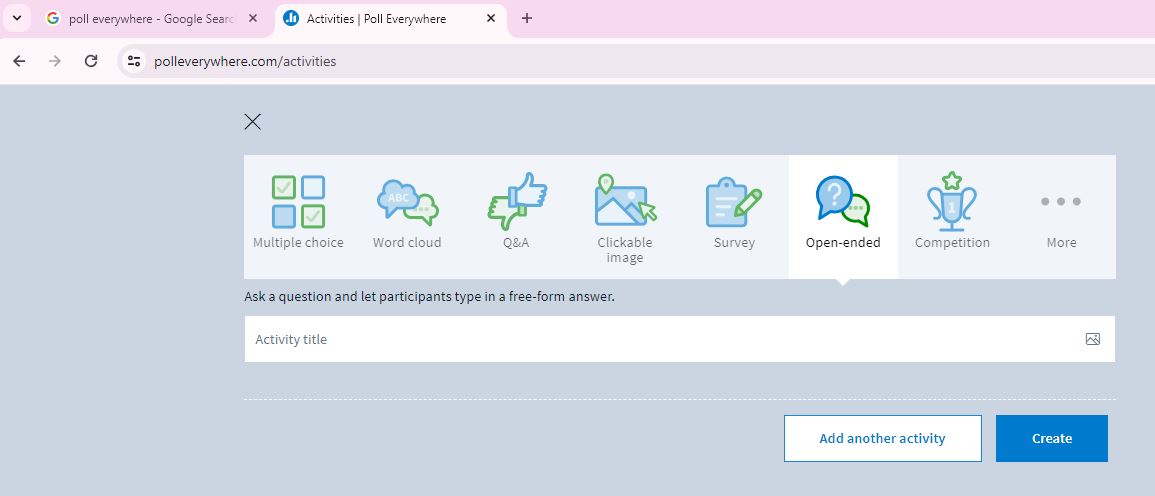 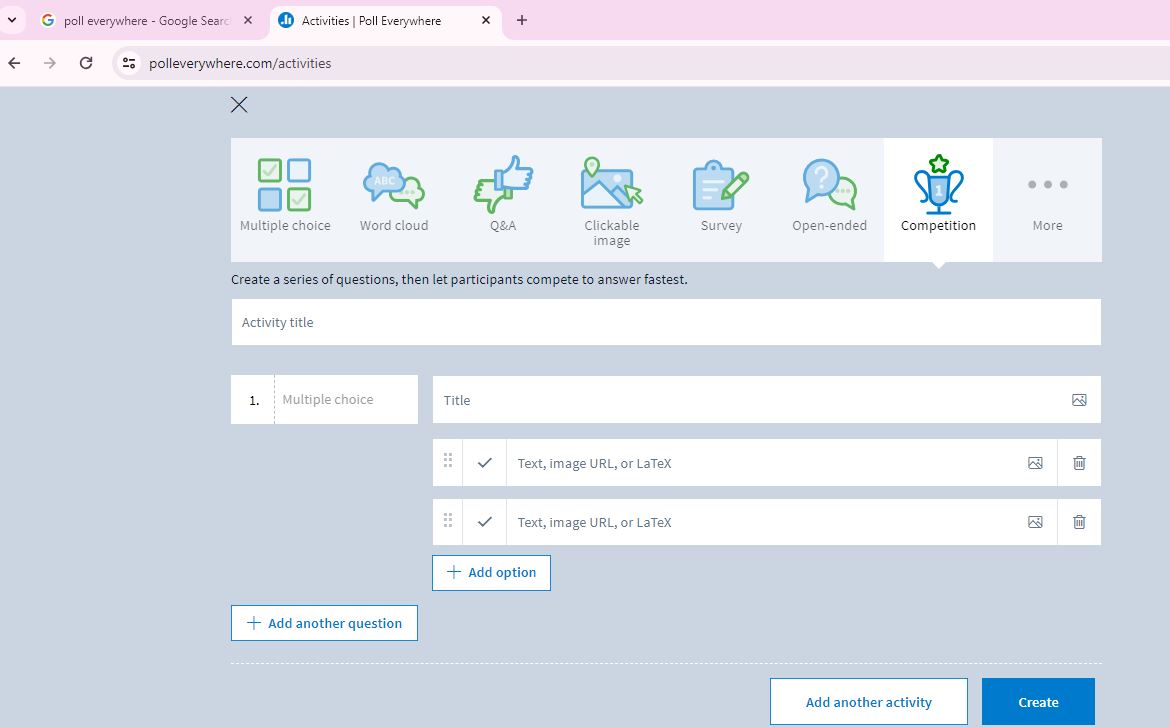 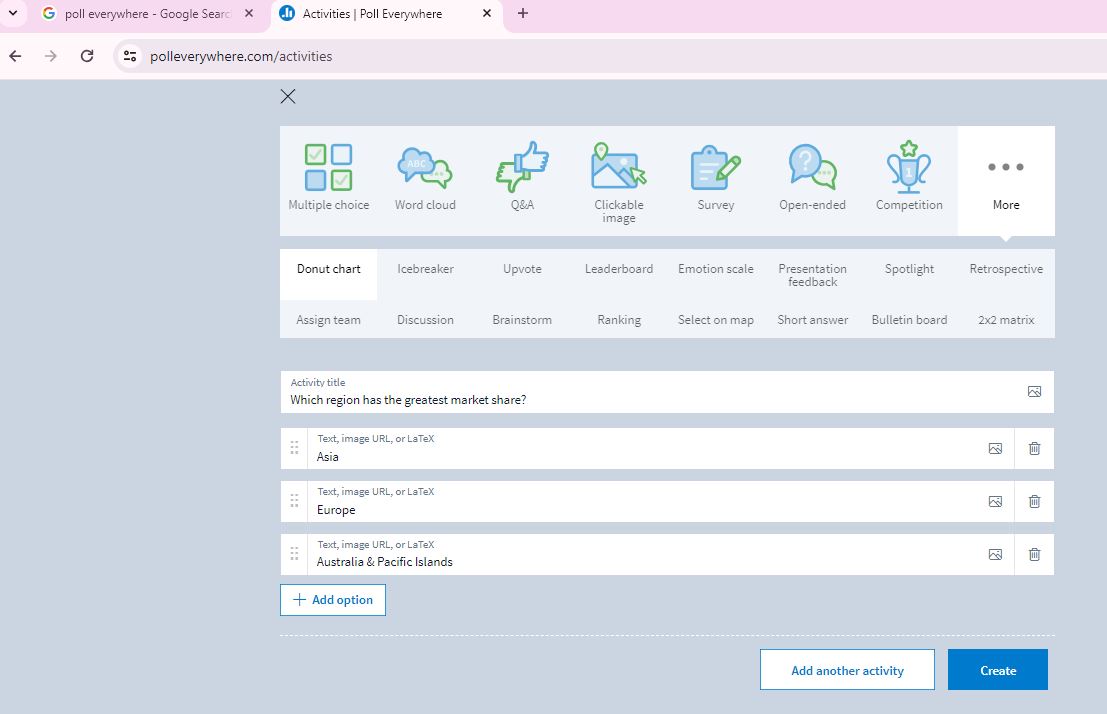